只見町　インターネット・エコミュージアムの「キーワード」検索の改善
木下研究室　200702918　小林夏生
研究背景
非文字資料の体系化として神奈川大学21世紀COEプログラムが行われた。(2008年3月31日終了)
只見町　インターネット・エコミュージアムの多くの民具の情報をユーザに向けて公開を行っている。
その検索機能はユーザの意図した検索キーから正確な情報を出力しないという問題点がある。
検索機能の改善を目的とする。
只見町エコミュージアム
只見町エコミュージアム検索インタフェース検索失敗例１
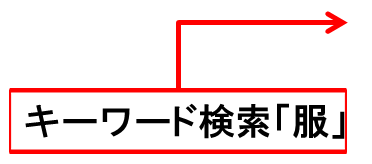 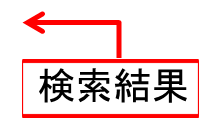 只見町エコミュージアム検索インタフェース検索失敗例２
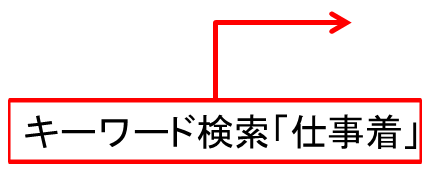 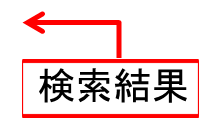 研究背景
非文字資料の体系化として神奈川大学21世紀COEプログラムが行われた。(2008年3月31日終了)
只見町　インターネット・エコミュージアムの多くの民具の情報をユーザに向けて公開を行っている。
その検索機能はユーザの意図した検索キーから正確な情報を出力しないという問題点がある。
検索機能の改善を目的とする。
研究目的
只見町インターネット・エコミュージアムの「キーワード」検索の改善を試みる．
二種類のオントロジーとコーパスからなる検索システムのフレームワークを提案．
民具カードから民具用オントロジーを構築する手法の提案．
民具データ間の関係を推論する推論規則記述の効率化．
この研究の要素技術
オントロジー

コーパス

OWLによるオントロジーの記述

オントロジーエディタ「法造」

Jena
オントロジー
知識システムを構築する際に用いられる基本概念の体系記述
民具
attribute-of
ある概念を構成している属性情報
シゴトギの使用目的
instance-of
概念と具体例の関係
仕事に着る
part-of
全体-部分関係
part-of
仕事に
着る
コーパス
コンピュータによる検索が可能になっている大量の言語データのこと．

日本語や英語のような特定の言語、あるいは複数の言語での、テキストデータ・音声データの集まり．
OWL
W3Cにおけるセマンティックウェブ活動の一環として，ウェブオントロジ作業グループによって作成されたウェブオントロジー言語である．
ウェブでの使用を前提としているため，ウェブ上での使用により適した言語使用になっている．
ウェブオントロジー言語に求められる共有性・発展性・相互運用性・矛盾の検出といった要件を満たすもの．
法造‐オントロジーエディタ
オントロジーの基礎理論に関する考察に基づいて設計なされたオントロジー構成内容の閲覧・編集する記述環境である．
プロジェクト管理機能とオントロジー分散管理機能がある．
オントロジーを構築するための計算機環境で、「オントロジーエディタ」，「概念工房」，「オントロジーサーバ」，「オントロジーマネージャ」の4 つのシステムから構成されている．
Jena
JavaによるセマンティックWebアプリケーション開発のためのフレームワークである．

RDFで表されるデータを処理し利用するための様々な機能をもつ．

Ontologyのルールに基づく推論が実装されている．
先行研究
同義語辞書，概念ベース，漢和概念ベース，シソーラスを用いて未知の民具に対して人間の行動の目的にそって分類を行うシステムの開発．

民具のデータベース化．

RDFを用いた推論システムの開発．
フレームワーク
検索キー入力
只見町エコミュージアム
Webインタフェース
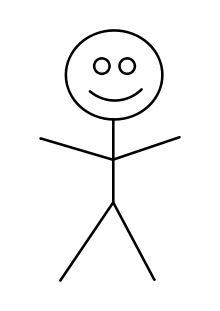 JenaとOWL -APIを利用した解析エンジン
コーパス
OWLによる記述
Wikipedia オントロジー
民具オントロジー
法造
検索キー入力
只見町エコミュージアム
Webインタフェース
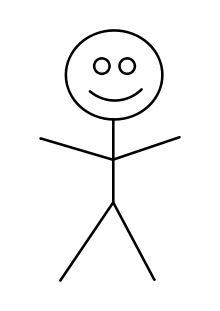 JenaとOWL -APIを利用した解析エンジン
オントロジーを可視化してオントロジーの作成を容易にする
コーパス
OWLによる記述
Wikipedia オントロジー
民具オントロジー
法造
民具オントロジーには記述されていない知識を獲得する
検索キー入力
只見町エコミュージアム
Webインタフェース
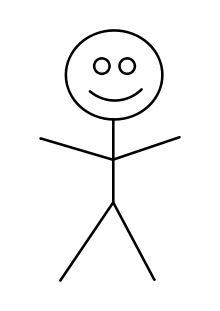 JenaとOWL -APIを利用した解析エンジン
コーパス
OWLによる記述
Wikipedia オントロジー
民具オントロジー
法造
詳細な分類・推論メカニズムを表現するためのツール
検索キー入力
只見町エコミュージアム
Webインタフェース
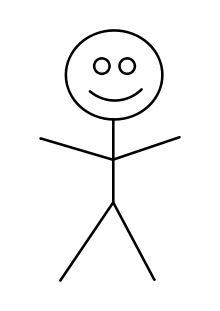 JenaとOWL -APIを利用した解析エンジン
コーパス
OWLによる記述
Wikipedia オントロジー
民具オントロジー
法造
推論技術を生成するための記述
検索キー入力
只見町エコミュージアム
Webインタフェース
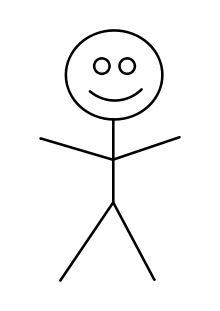 JenaとOWL -APIを利用した解析エンジン
コーパス
OWLによる記述
Wikipedia オントロジー
民具オントロジー
法造
民具オントロジーの作成民具カード
民具オントロジーの作成関係データベース
民具オントロジーの作成法造によるオントロジーの入力
民具オントロジーの作成OWLによる記述の生成1
トップのクラス
サブクラス
民具オントロジーの作成OWLによる記述の生成2
トップのクラス
サブクラス
Jenaによる推論
実行例1
ウェブに存在するものの概念
プロパティで関連するすべてのリソースはまた別のことで関連していることの状態
実行例2
結論
法造を用いることにより民具のオントロジー化および推論規則の記述の効率が向上した．

検索キーの柔軟性が増した．

民具オントロジーには記述されていない知識を獲得した．
課題
関係データベースに記述されている民具データを利用できるオントロジー構築ツールの開発
民具オントロジーにWikipediaオントロジーを用いたシステムの開発
キーワードにシソーラスを用いたシステムの開発
構築されたオントロジーとシソーラスを用いたキーワードを使用した検索システムの開発